Лучшая практика
Строительство (реконструкция) объектов
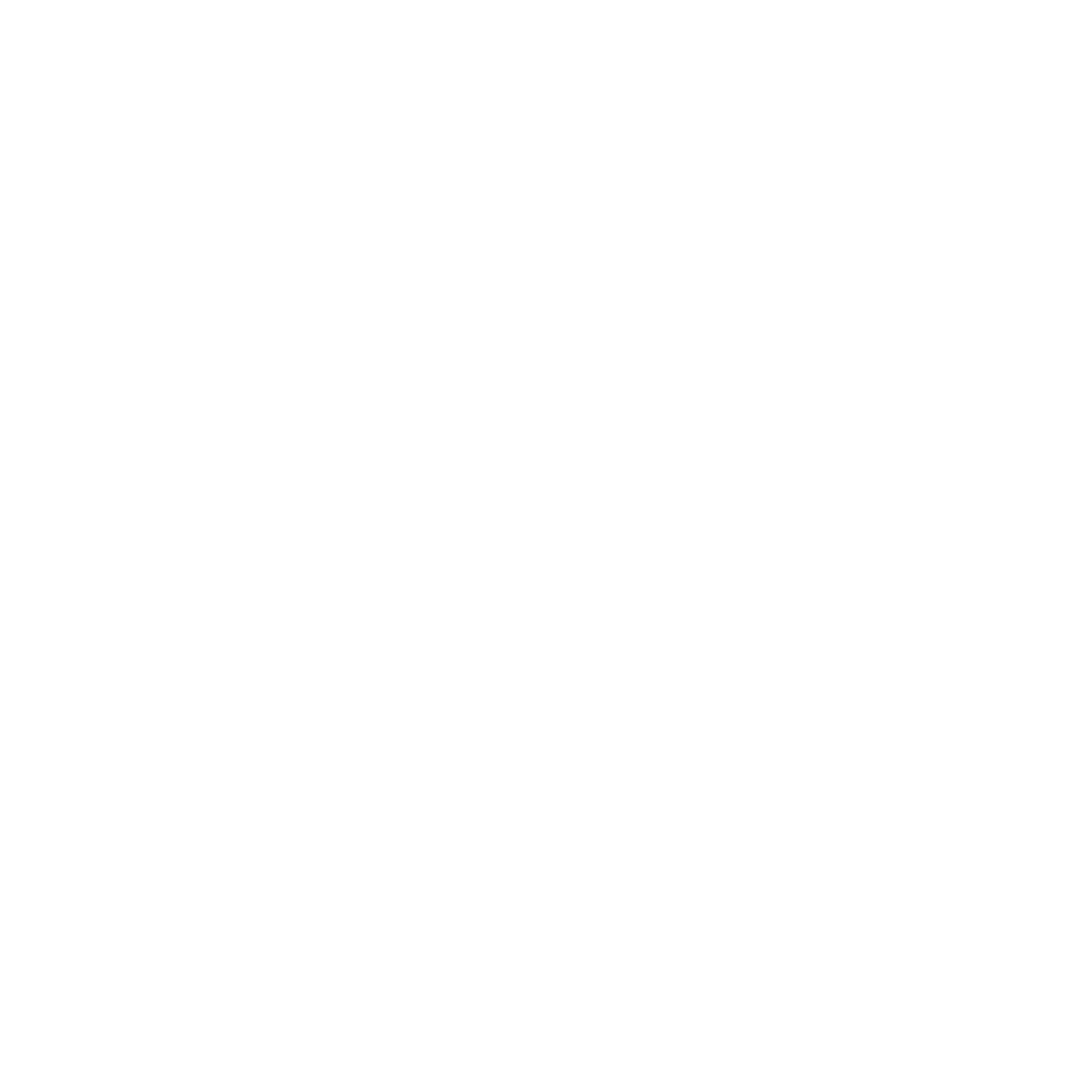 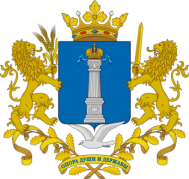 Ульяновская область
Гашков Александр Васильевич
Министр здравоохранения
Ульяновской области
http://www.med.ulgov.ru/
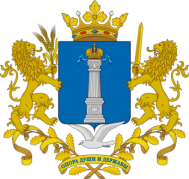 Ульяновская область
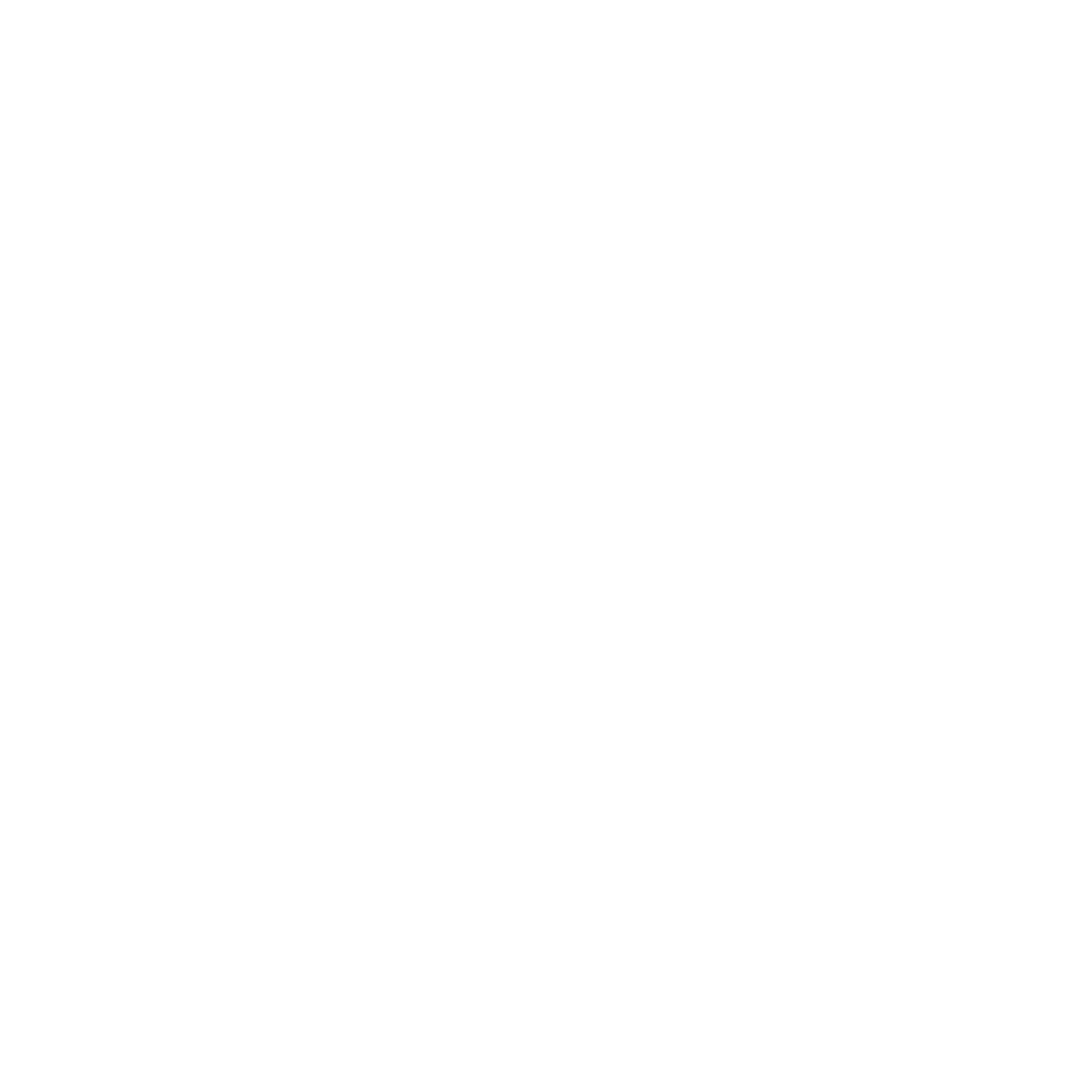 Характеристика региона
1 218 319 чел.
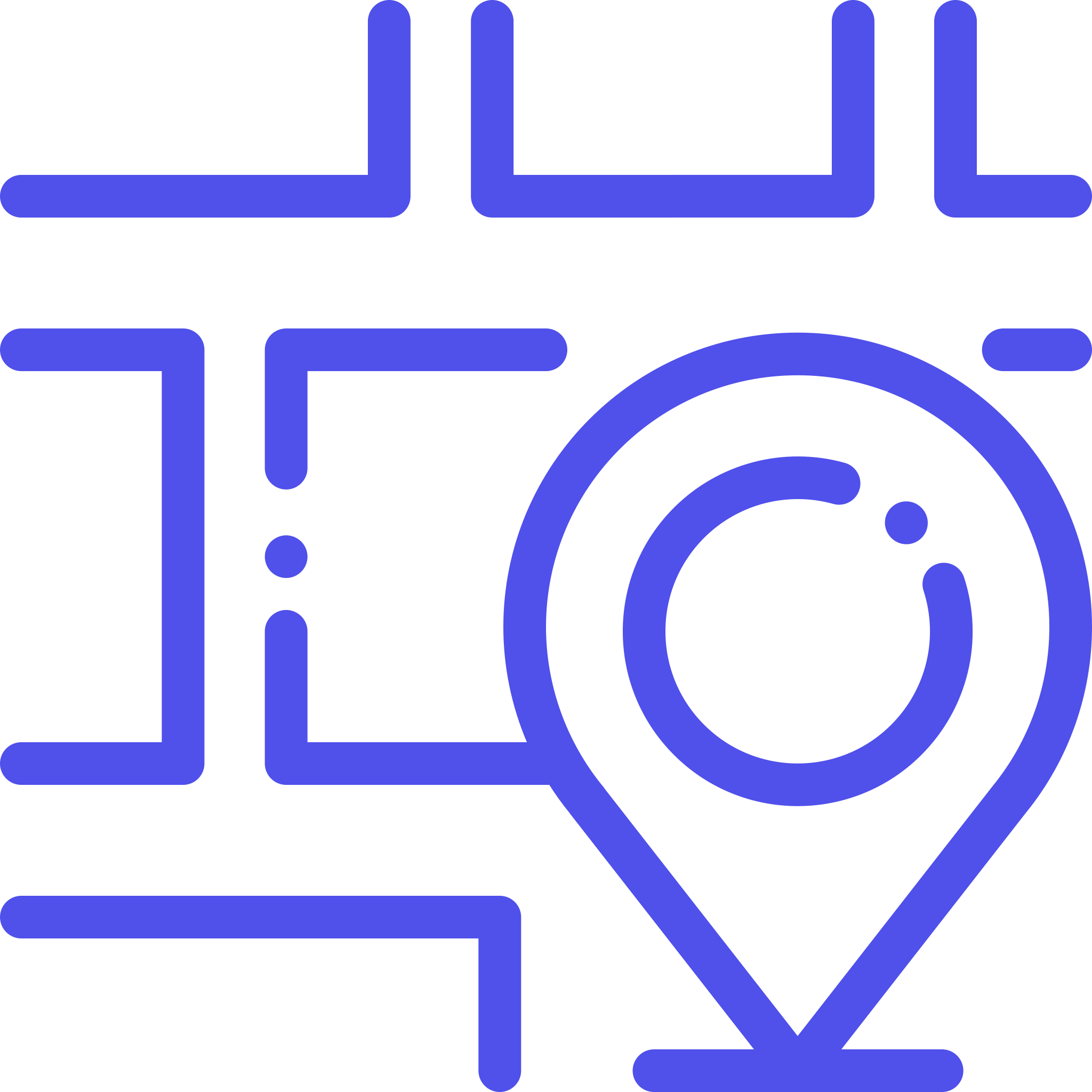 927,1 тыс. чел. (76,1%)
929 нас. пунктов
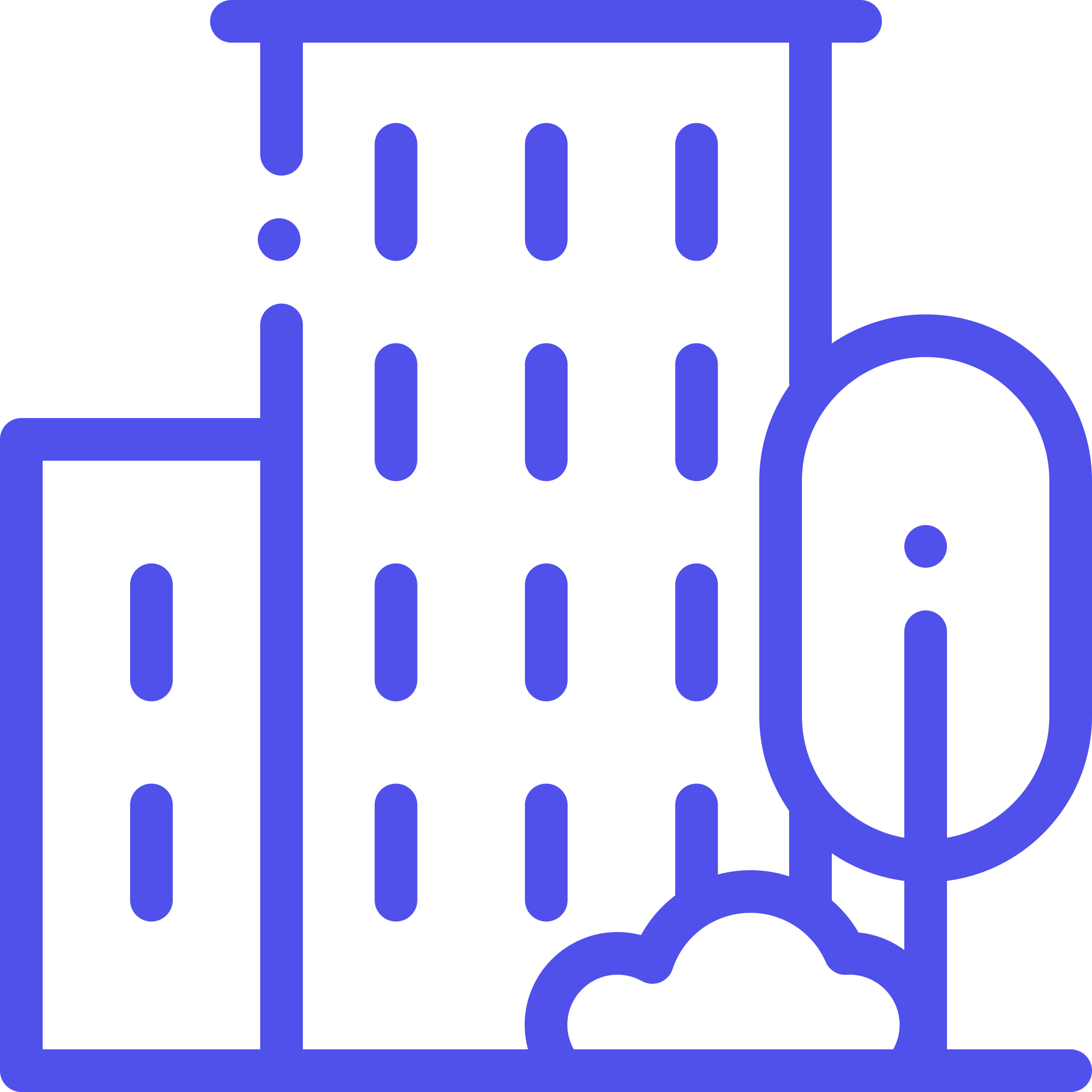 с проживающим населением
всего проживающего населения
городское население
291,2 тыс. чел. (23,9%)
38 мед. организаций
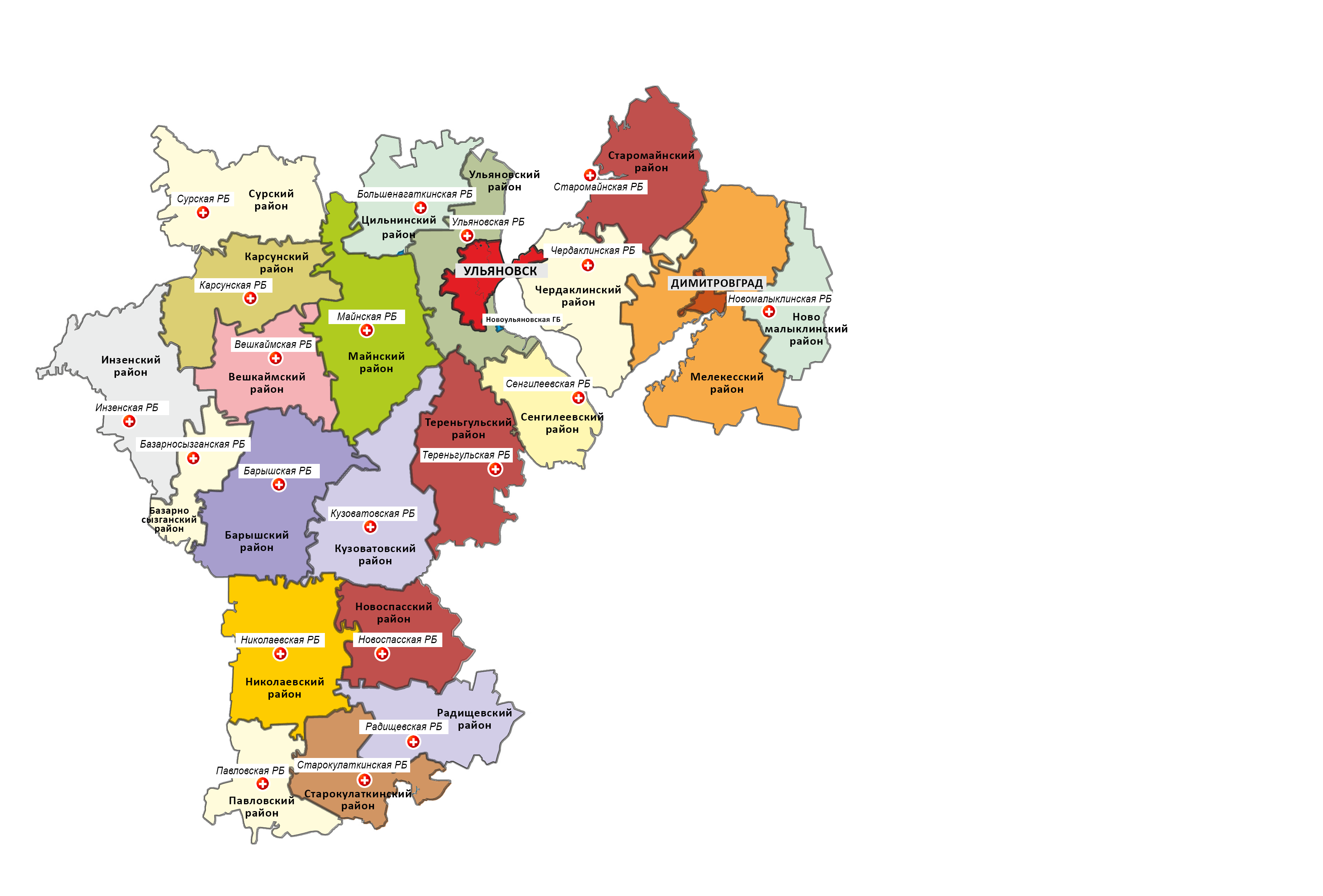 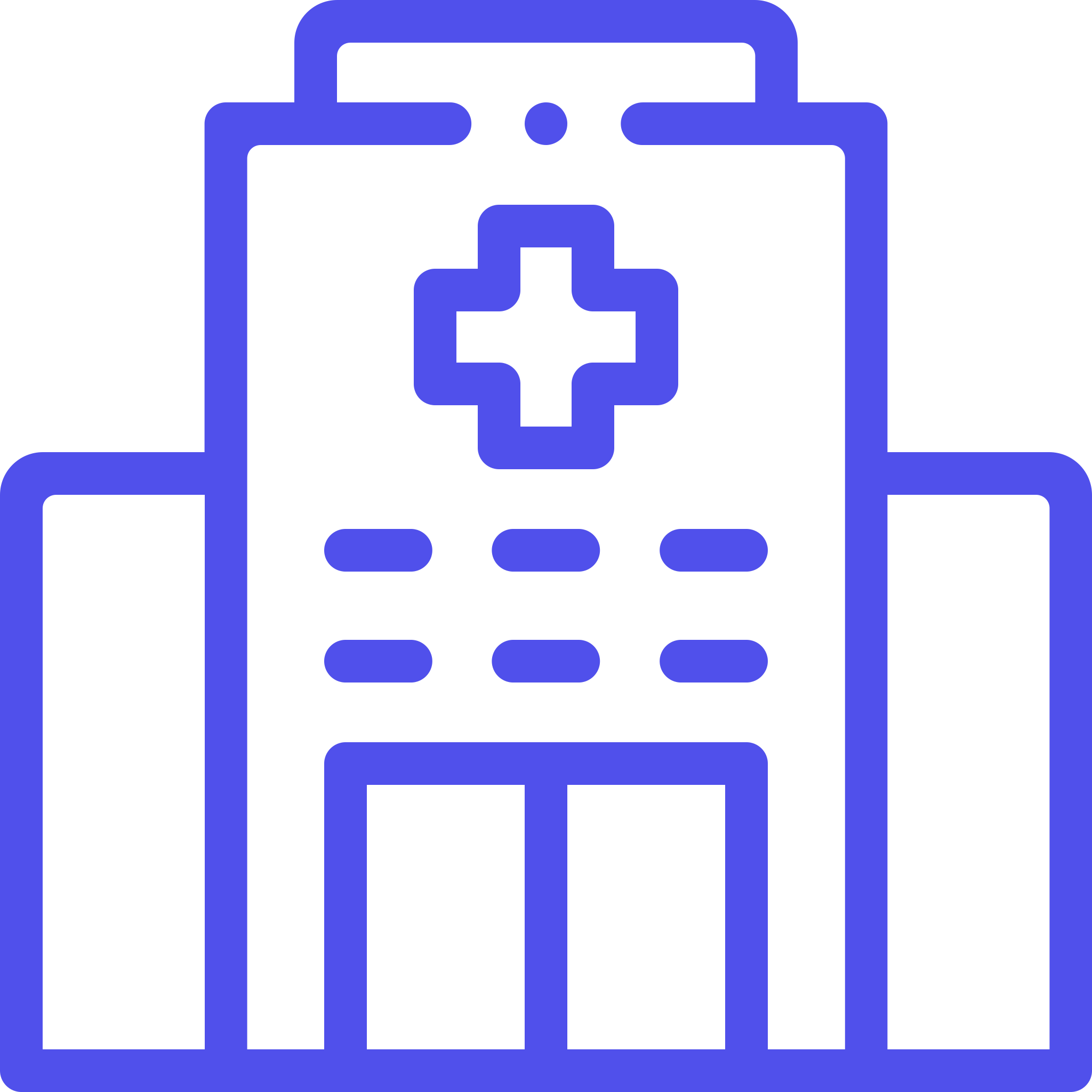 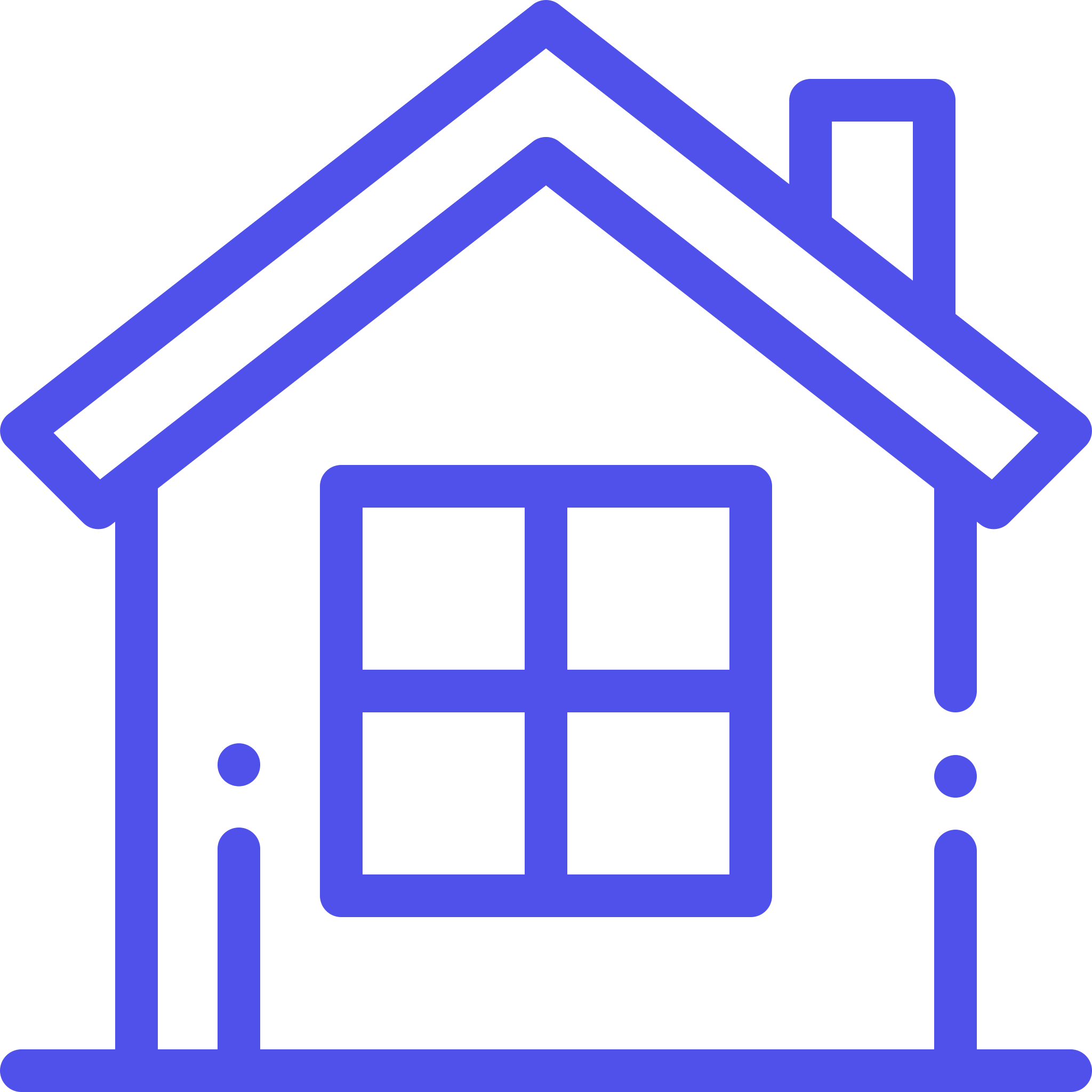 сельское население
участники региональной программы
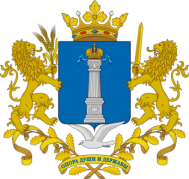 Ульяновская область
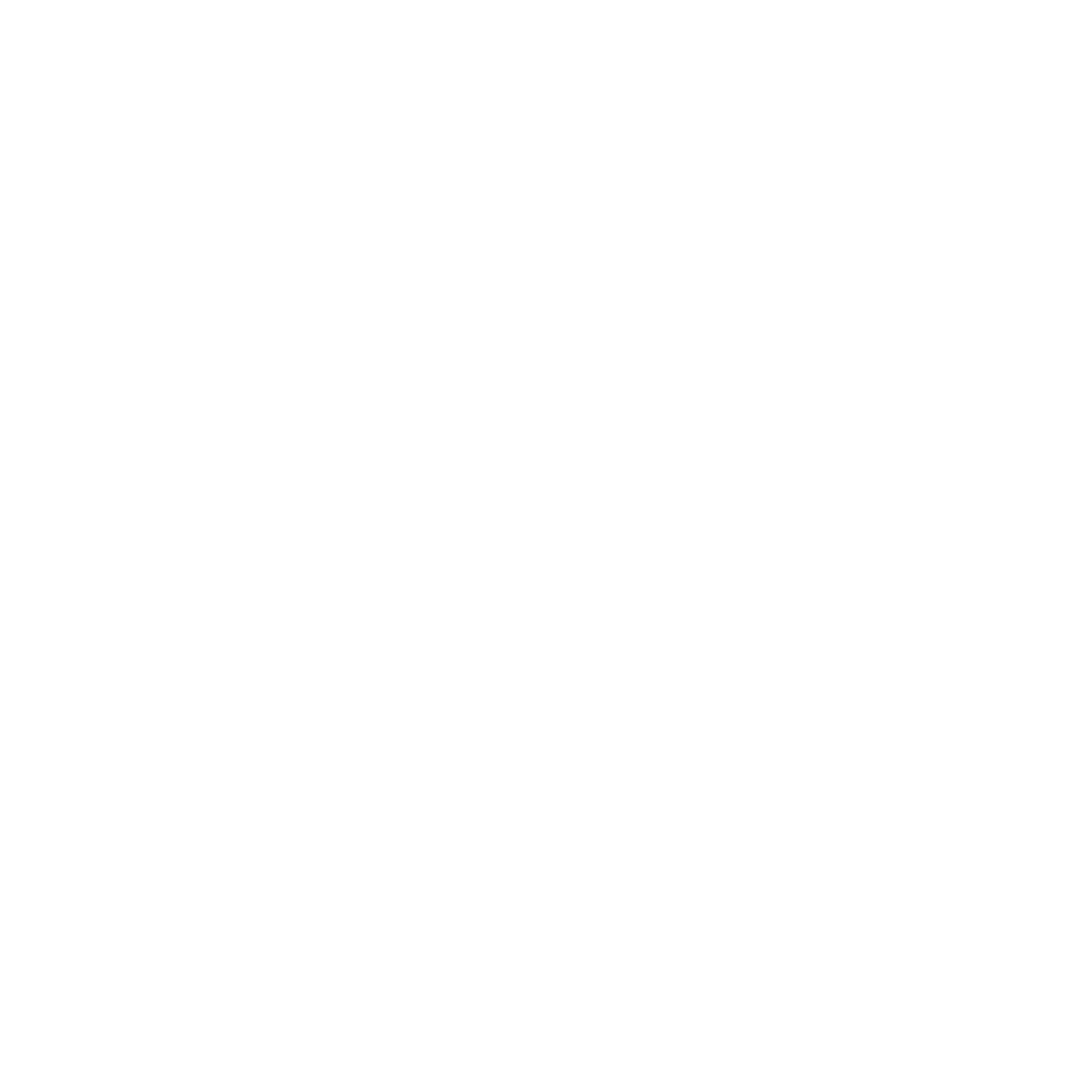 Описание объекта
Ульяновская область, Ульяновский район, с. Загудаевка
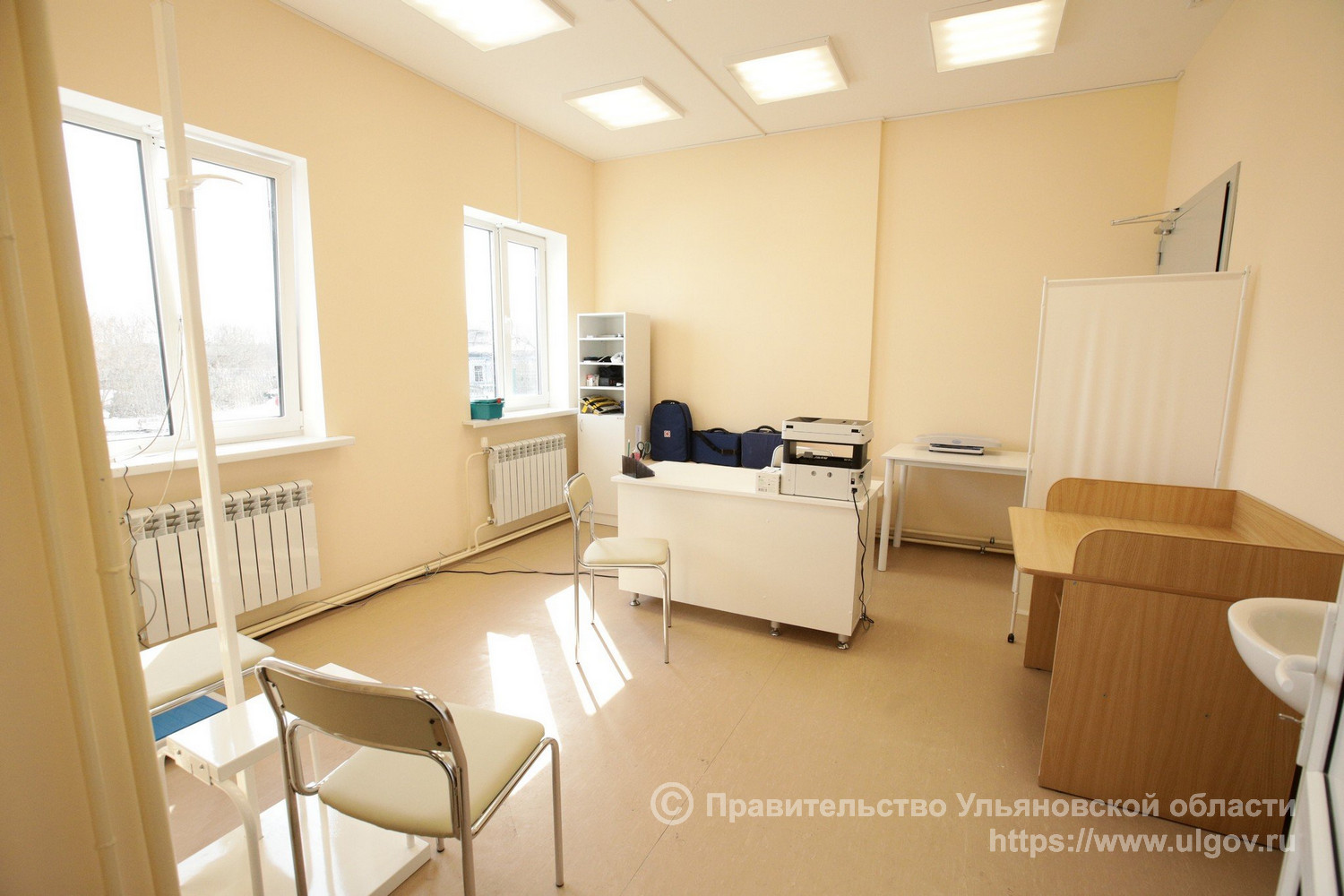 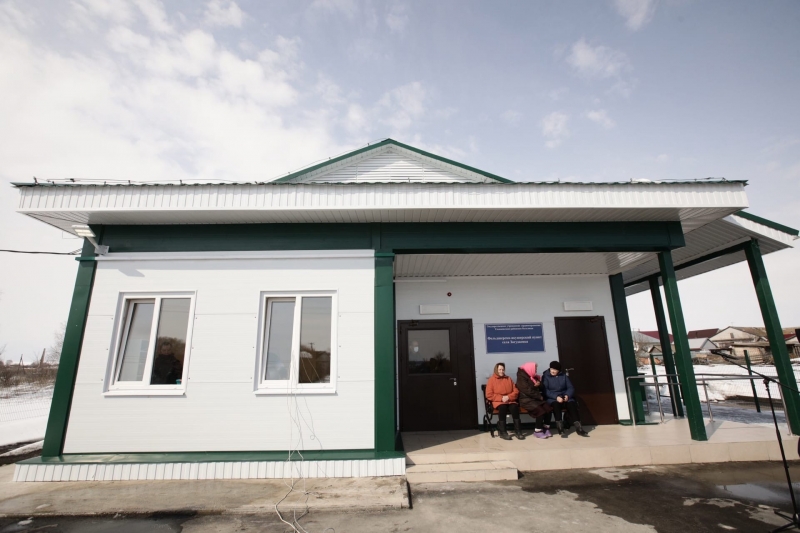 Стоимость (тыс. руб.) –7150,715
Мощность (посещений в смену) – 43 
Площадь (м2) – 75,3
Стоимость кв. метра (тыс. руб.) – 94,963
Характеристика объекта – ФАП, отдельно стоящее здание
Количество обслуживаемого населения – 360
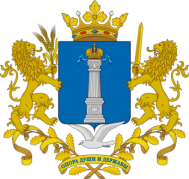 Ульяновская область
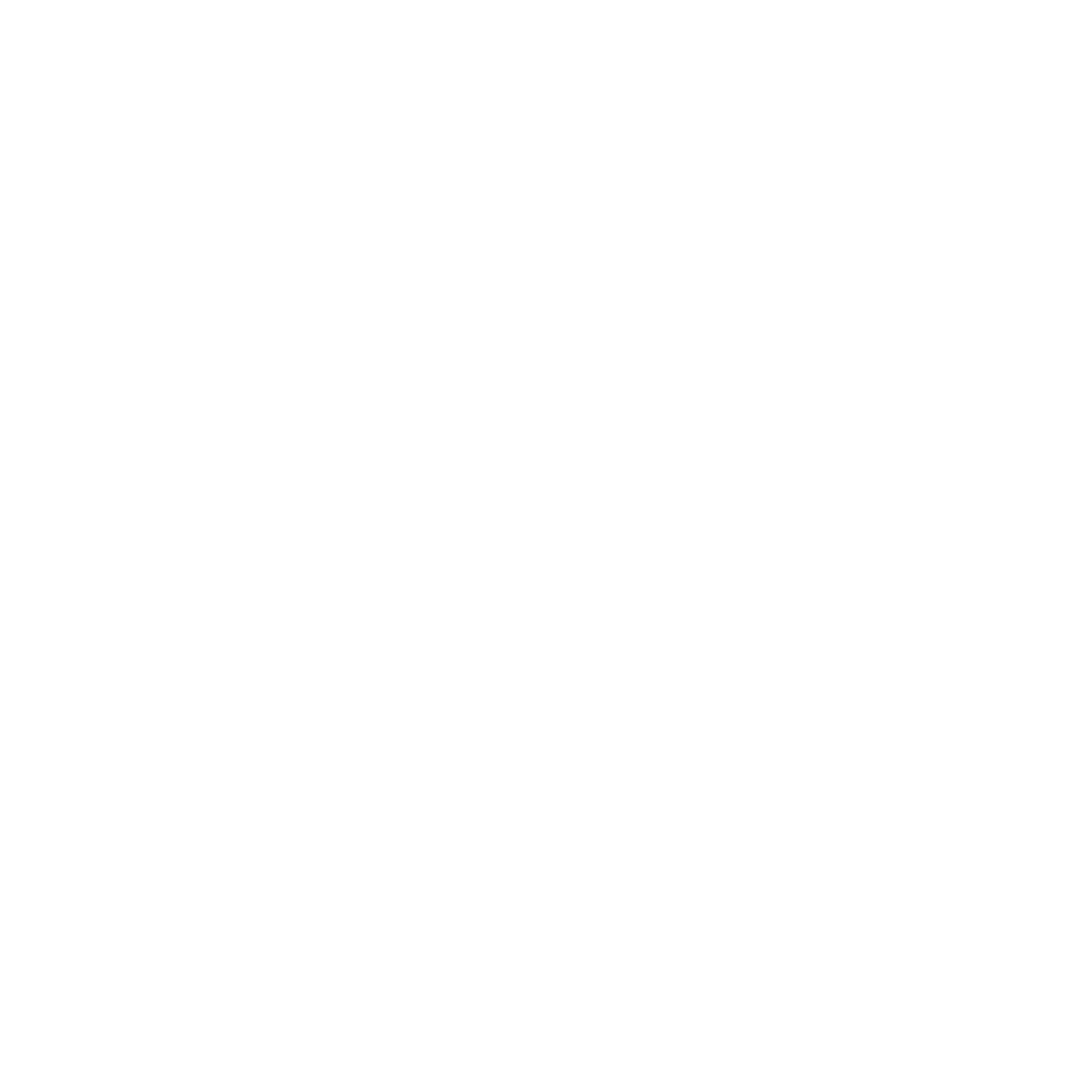 Изменения (внешний вид)
Ульяновская область, Ульяновский район, с. Загудаевка
БЫЛО
СТАЛО
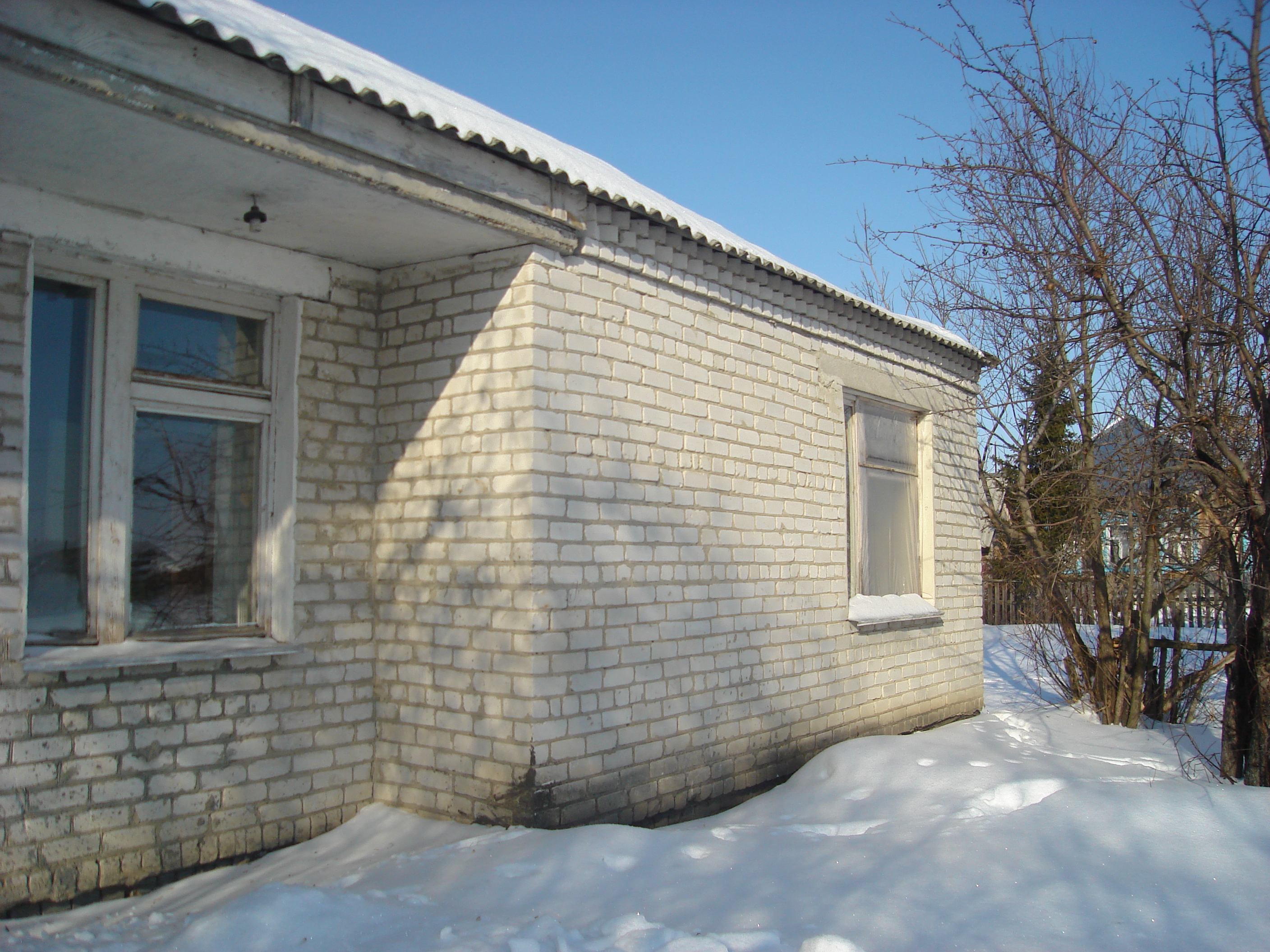 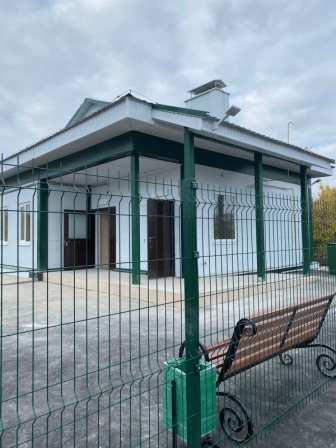 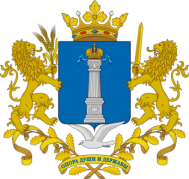 Ульяновская область
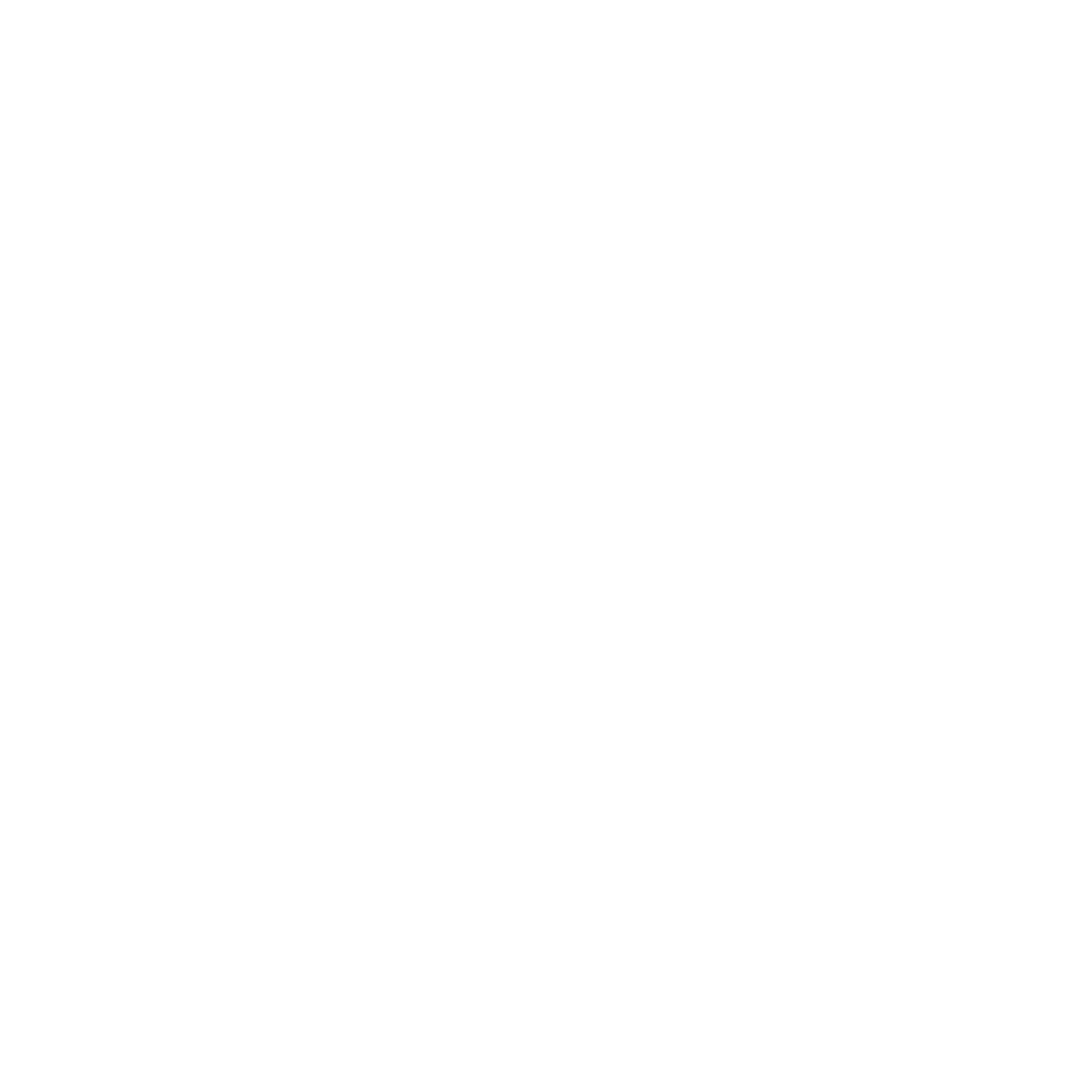 Описание объекта
Ульяновская область, Николаевский район, село Ахметлей
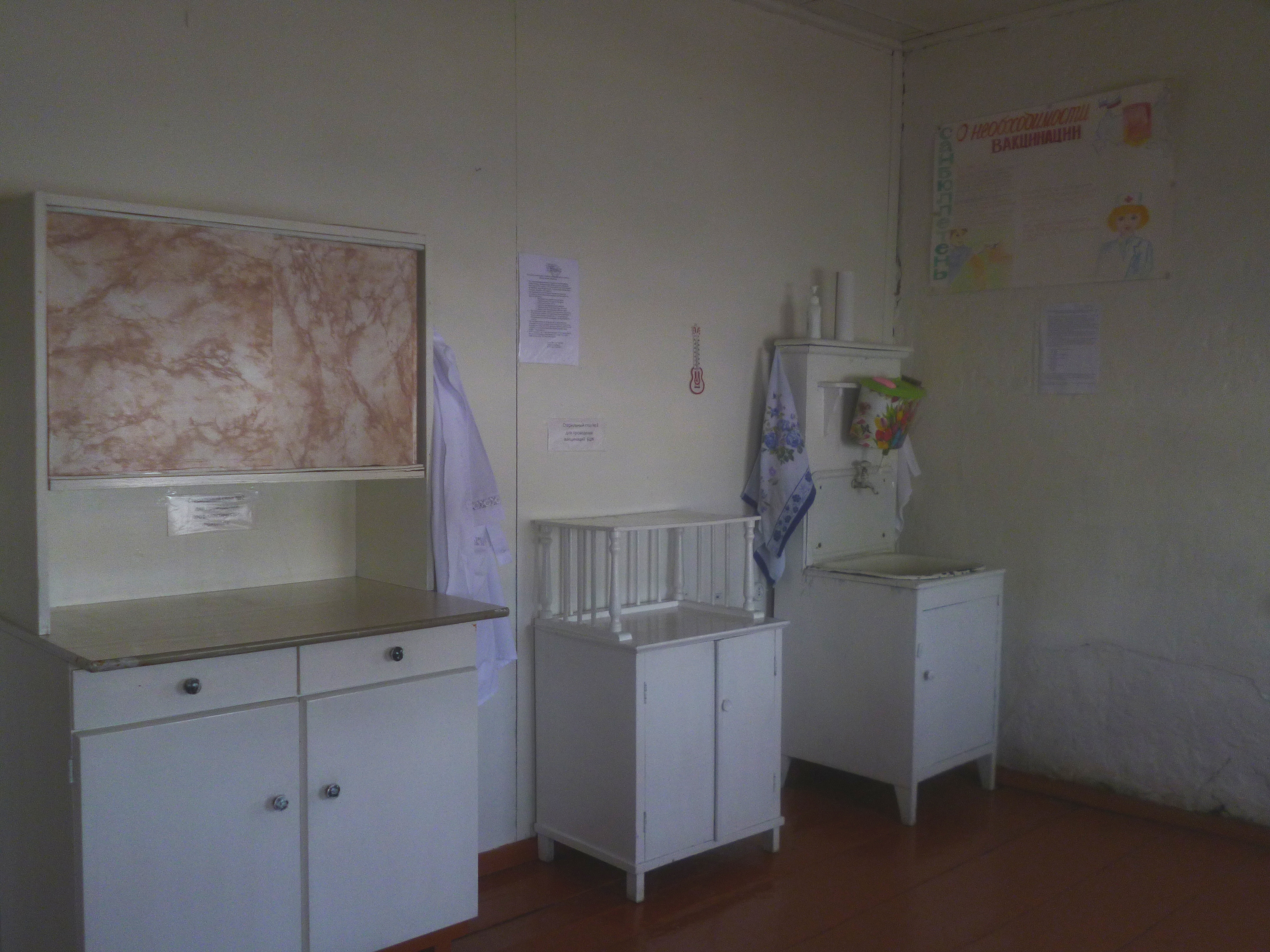 Разместить показательные фото объекта с использованием единого стиля объектов МПЗЗ (фасад, входная группа)
Разместить показательные фото объекта с использованием единого стиля объектов МПЗЗ (внутренние помещения)
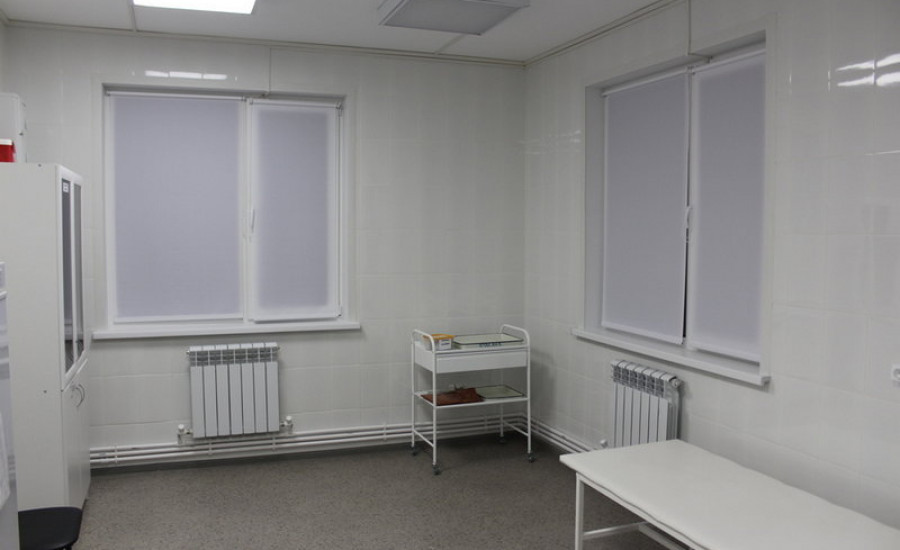 Стоимость (тыс. руб.) – 7524,607  
Мощность (посещений в смену) – 39
Площадь (м2) – 74,8
Стоимость кв. метра (тыс. руб.) – 100,596
Характеристика объекта –ФАП, отдельно стоящее здание
Количество обслуживаемого населения – 439
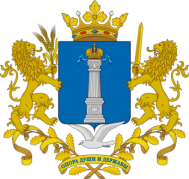 Ульяновская область
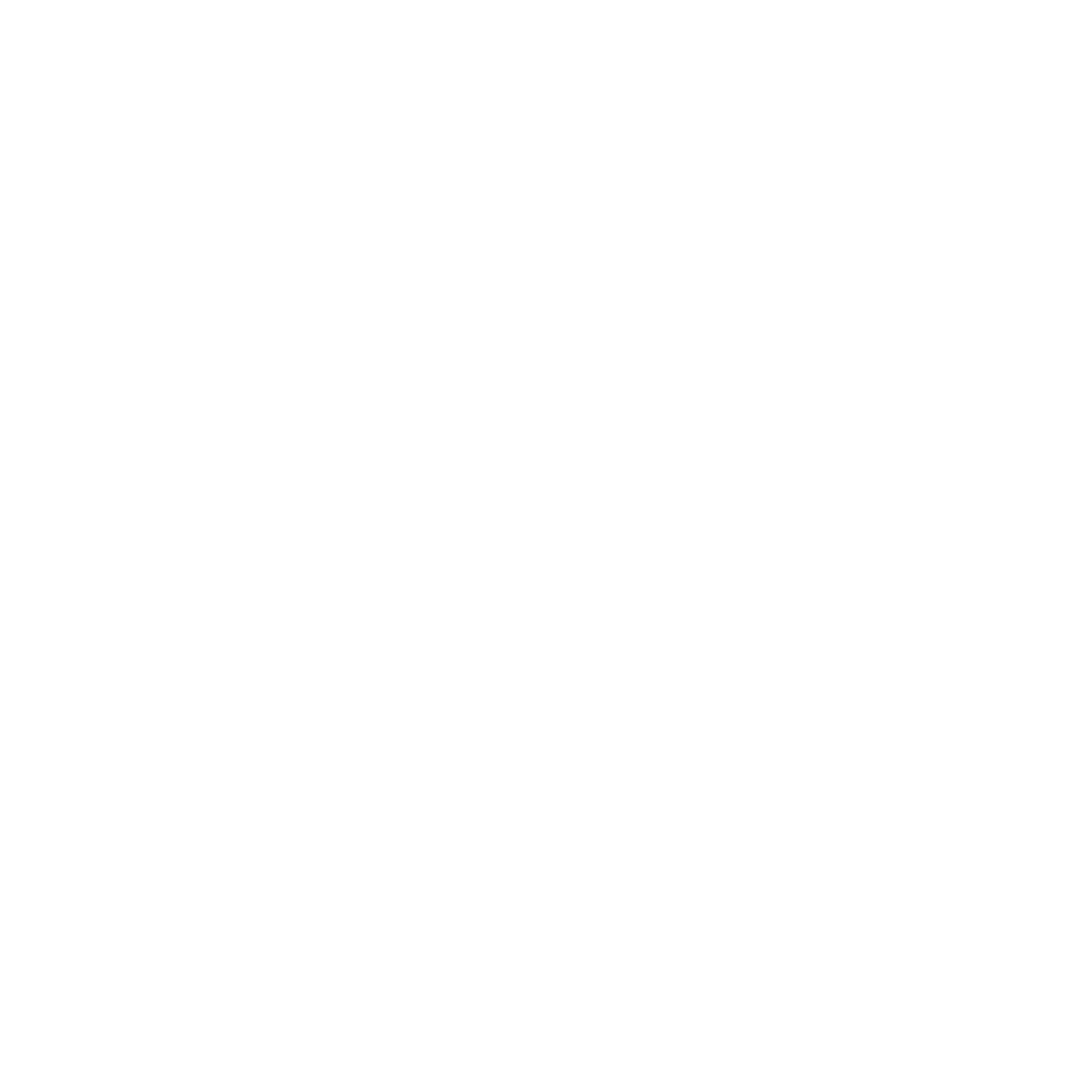 Изменения (внешний вид)
Ульяновская область, Николаевский район, село Ахметлей
БЫЛО
СТАЛО
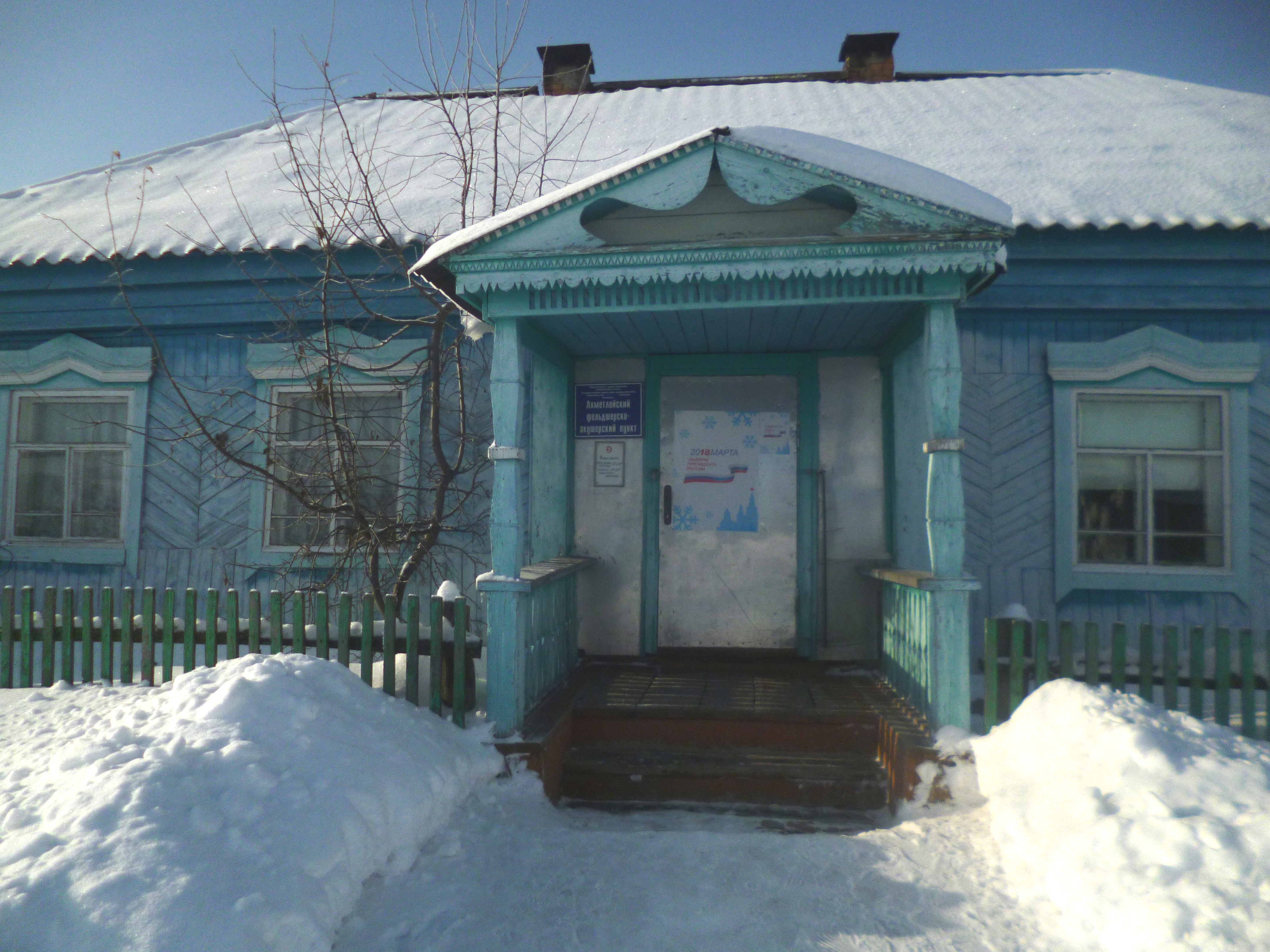 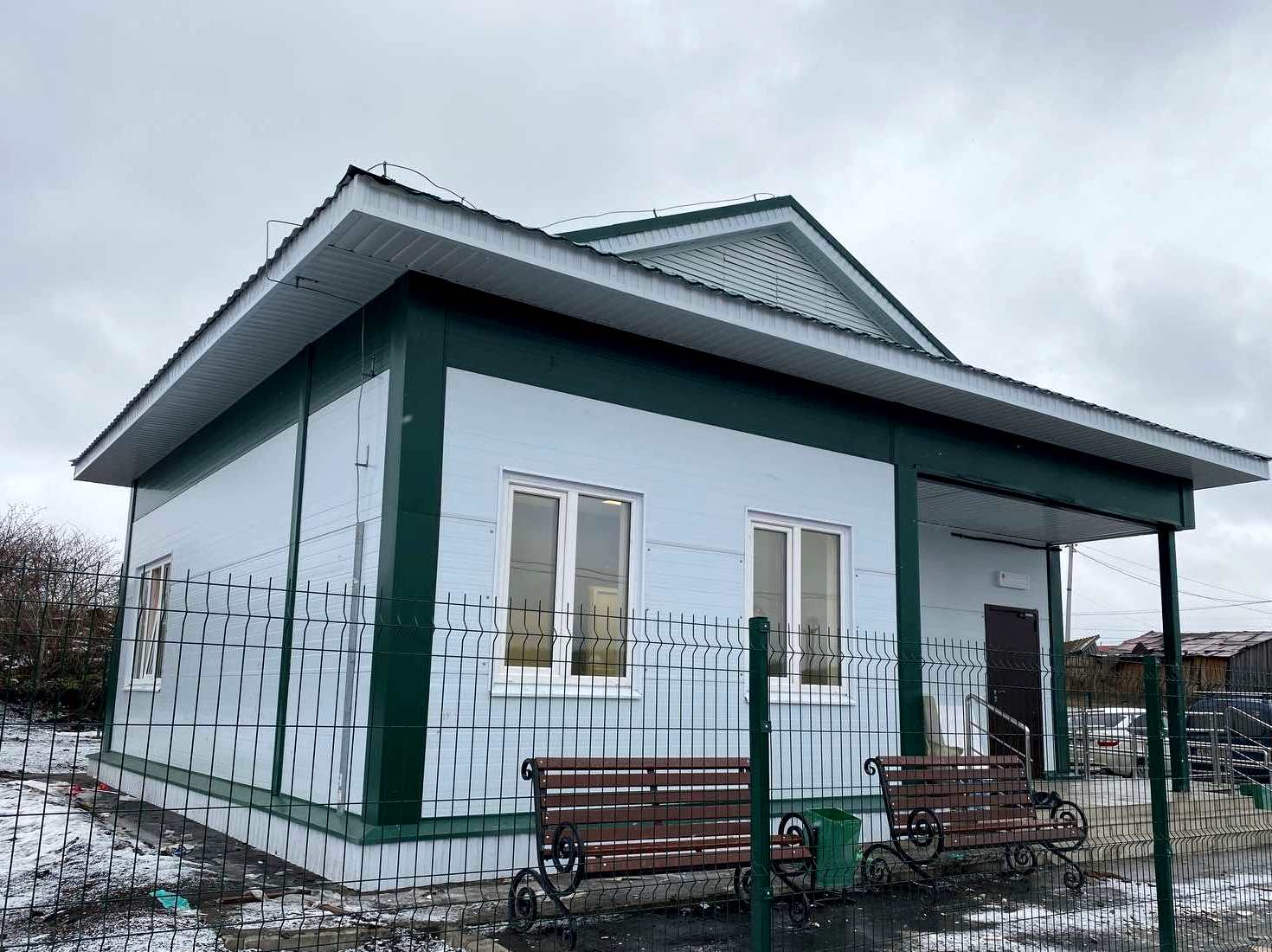 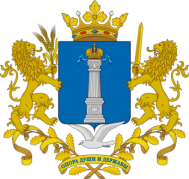 Ульяновская область
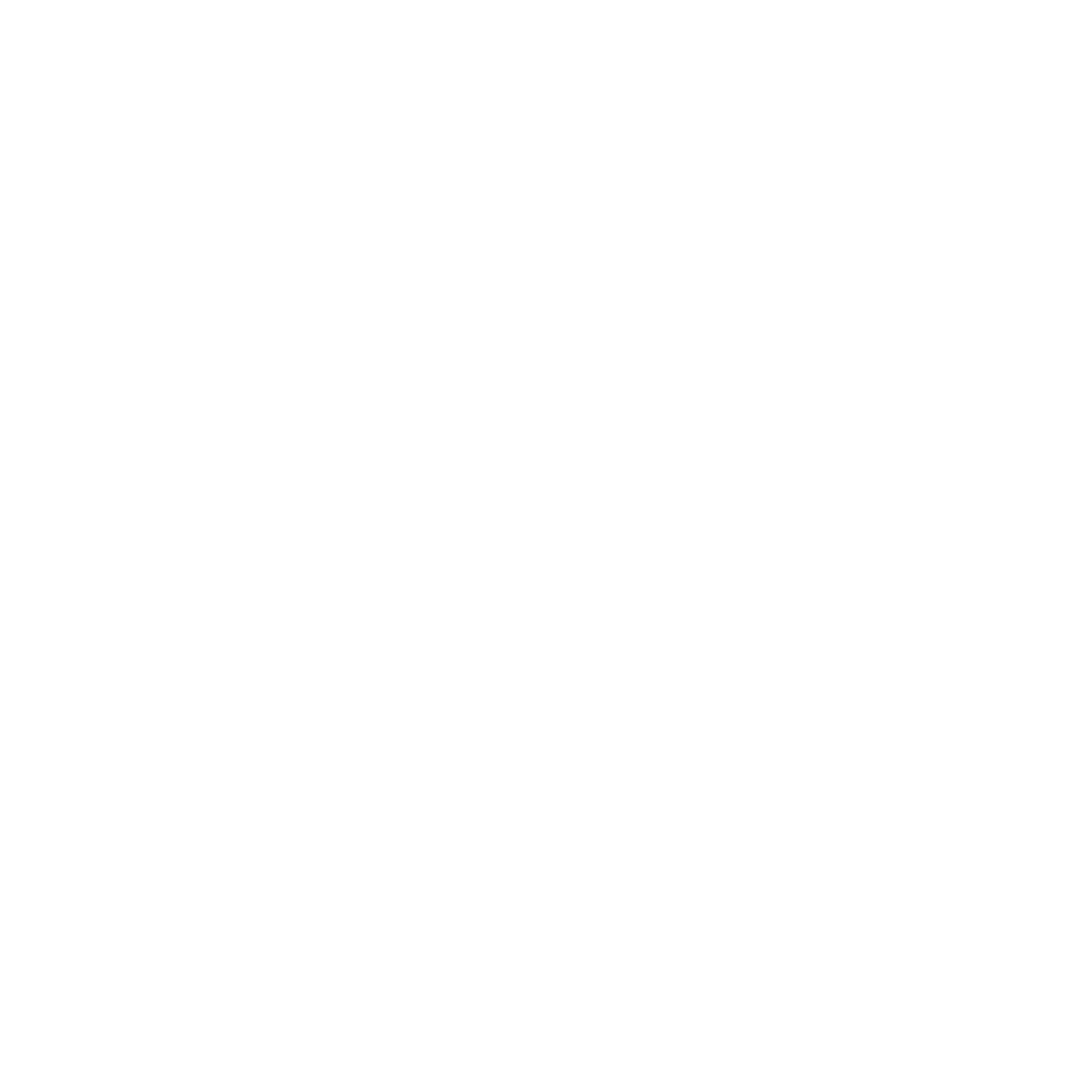 Описание объекта
Ульяновская область, Кузоватовский район, село Кивать
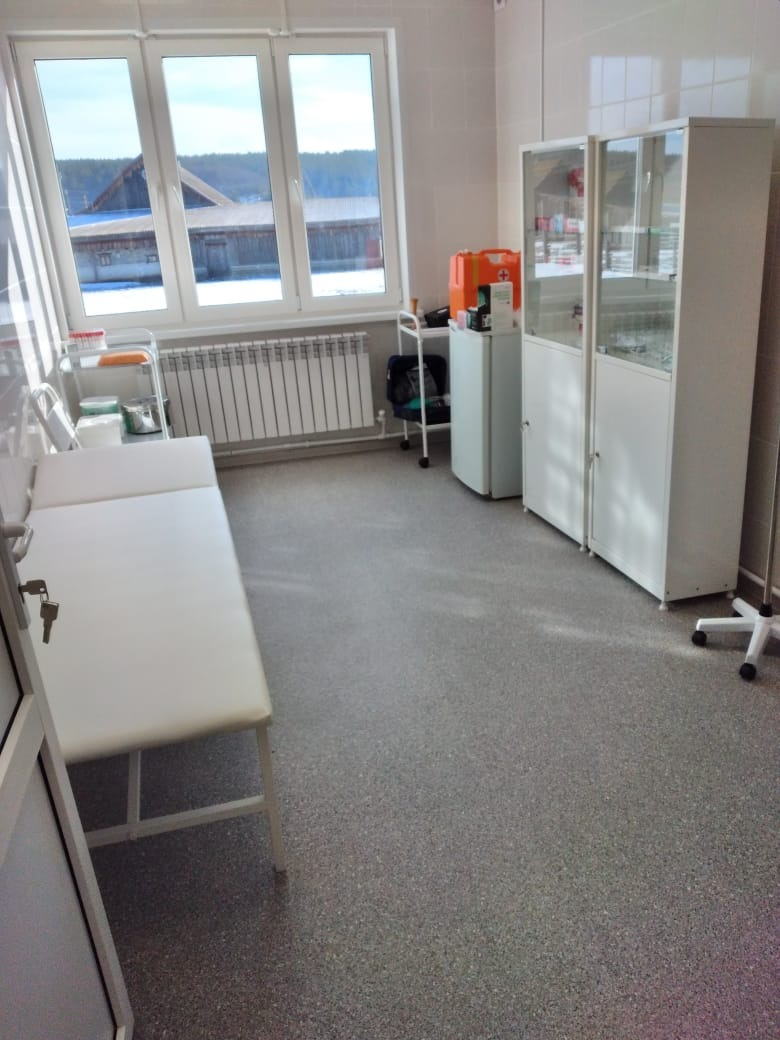 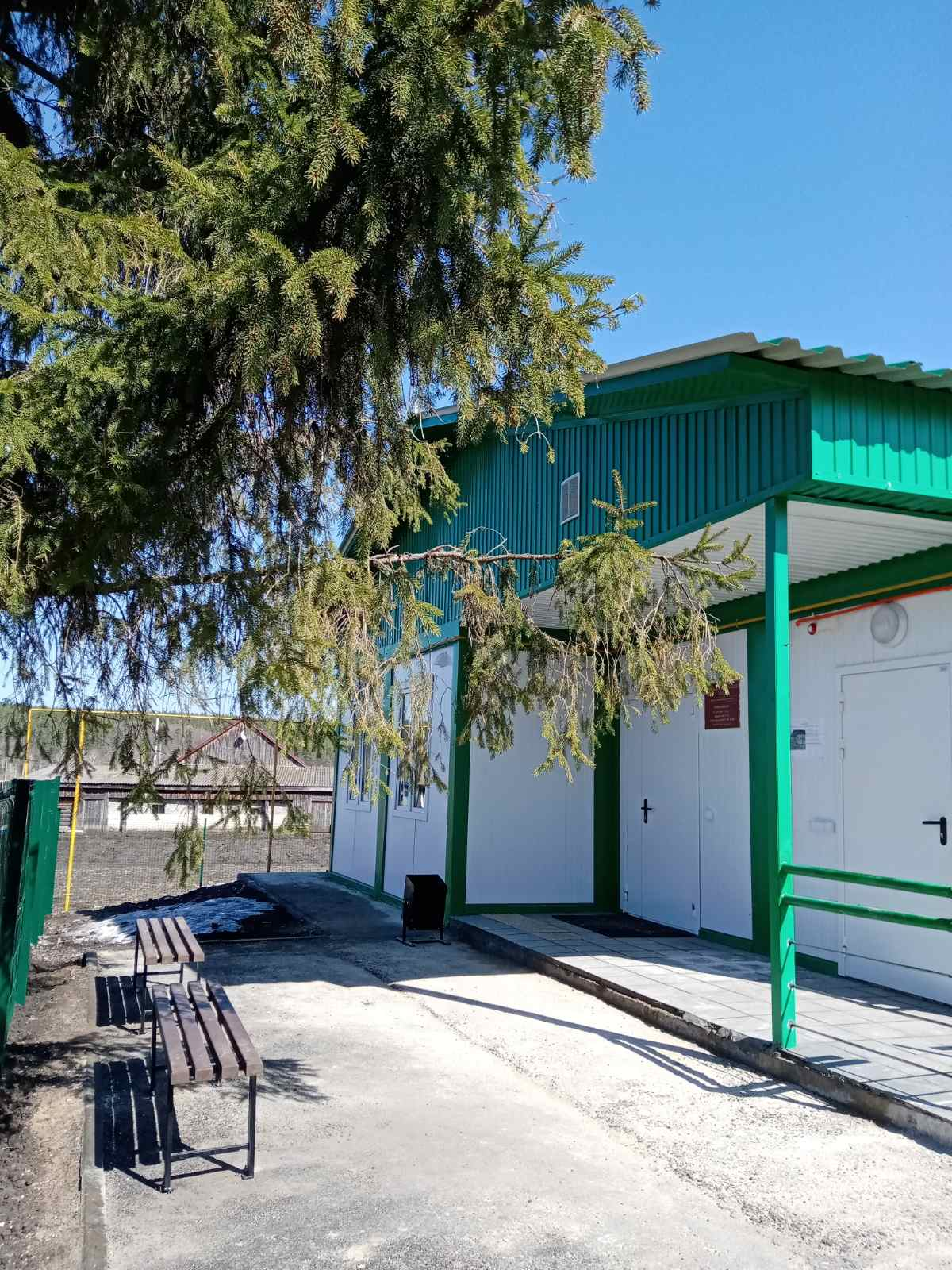 Стоимость (тыс. руб.) – 8581,0
Мощность (посещений в смену) – 42
Площадь (м2) – 74,7
Стоимость кв. метра (тыс. руб.) – 114,4
Характеристика объекта –ФАП; отдельно стоящее здание;
Количество обслуживаемого населения –  869
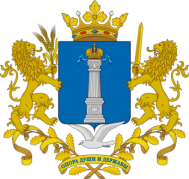 Ульяновская область
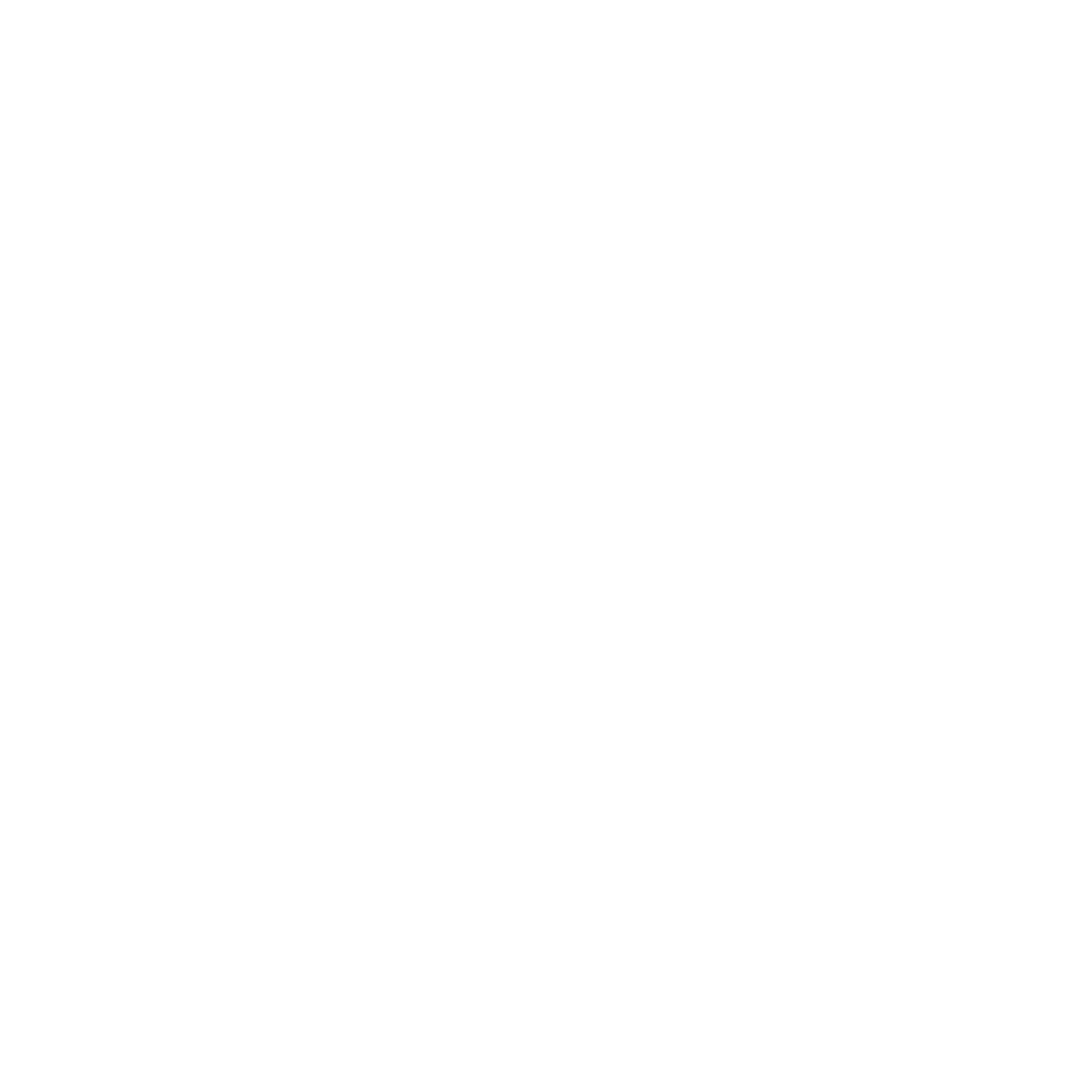 Изменения (внешний вид)
Ульяновская область, Кузоватовский район, село Кивать
БЫЛО
СТАЛО
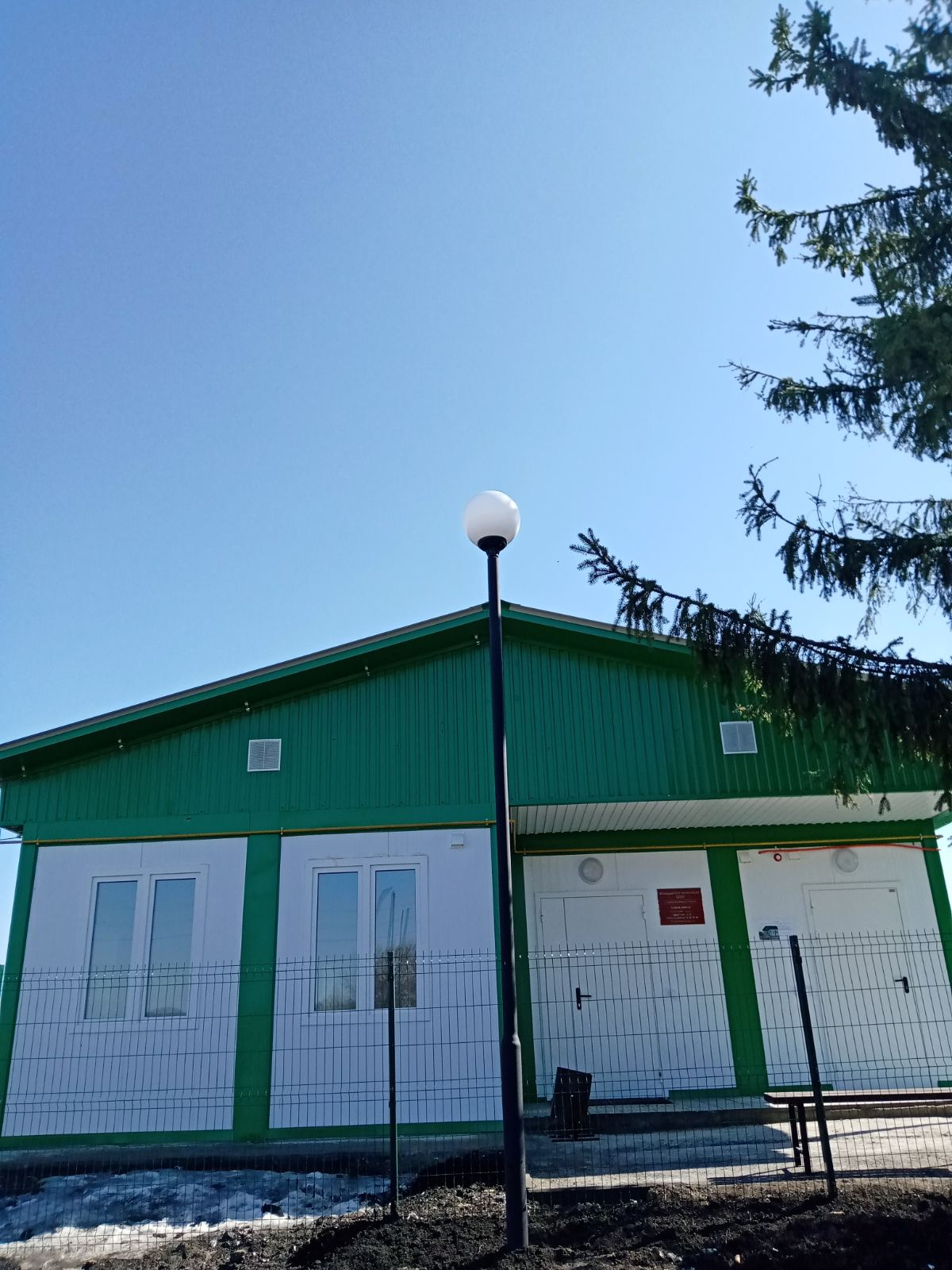 Фото ДО
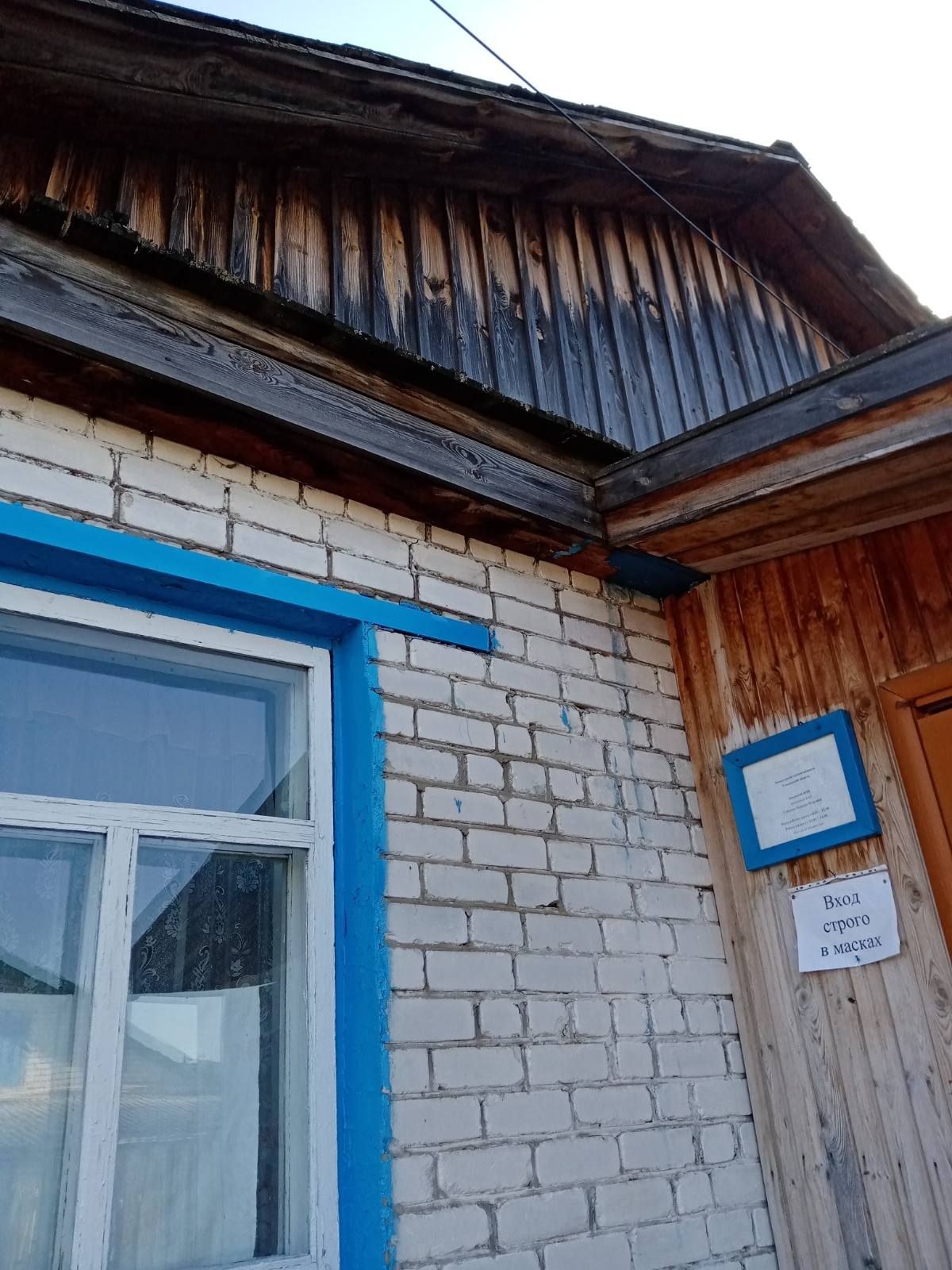 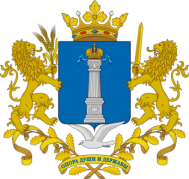 Ульяновская область
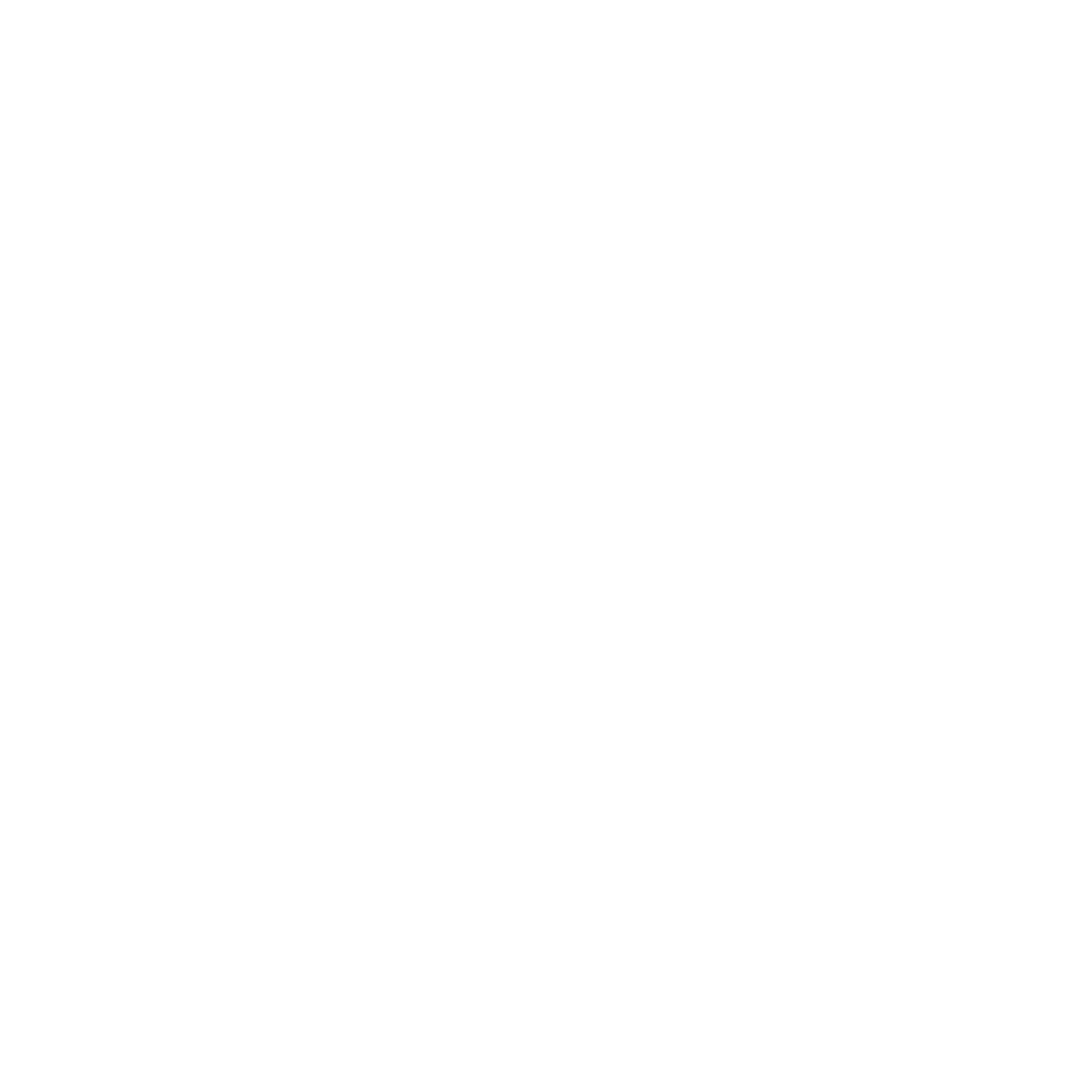 Изменения (позитивные)
Число граждан, прошедших профилактические осмотры, млн. чел.
Доля населенных пунктов с числом жителей до 2000 человек, населению которых доступна первичная медико-санитарная помощь по месту их проживания, %